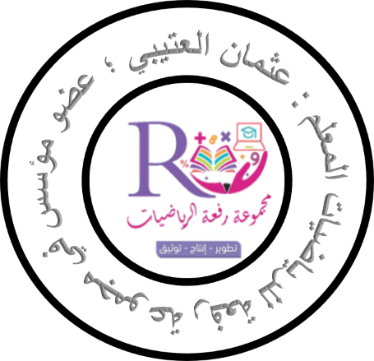 قسمة وحيدات الحد
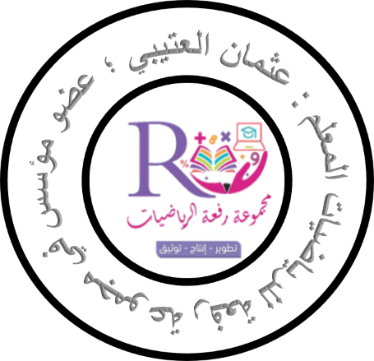 درست ضرب وحيدات الحد .
فيما سبق
1 ) أجد ناتج قسمة وحيدتي حد .
2 ) أبسط عبارات تحتوي أسساً سالبة أو صفرية
الآن
1 ) الأس الصفري
2 ) الأسس السالبة
3 ) رتبة المقدار
المفردات
جدول التعلم
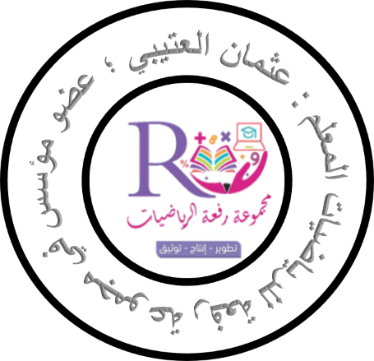 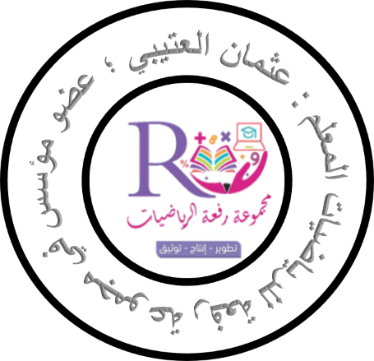 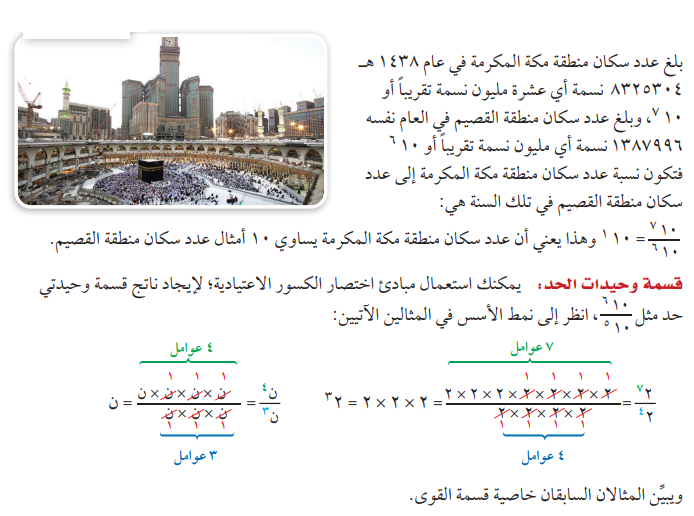 لماذا
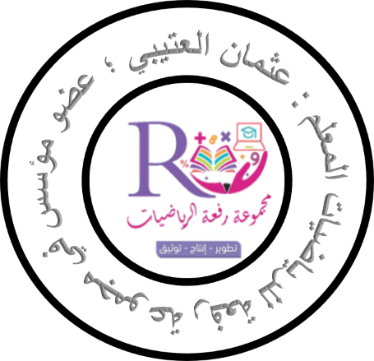 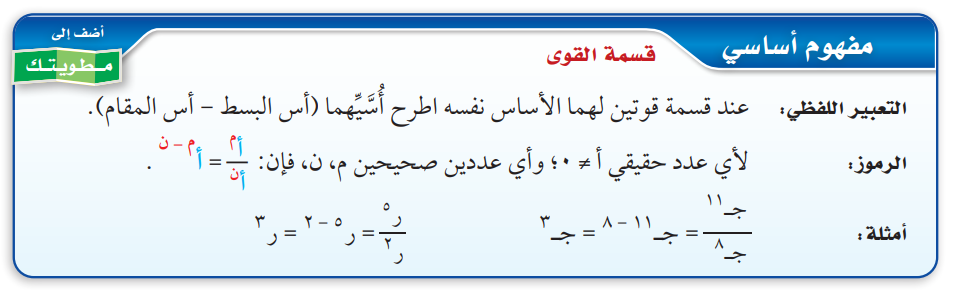 قسمة القوى
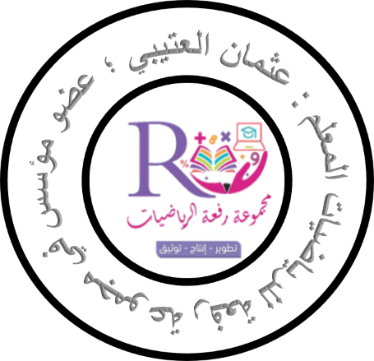 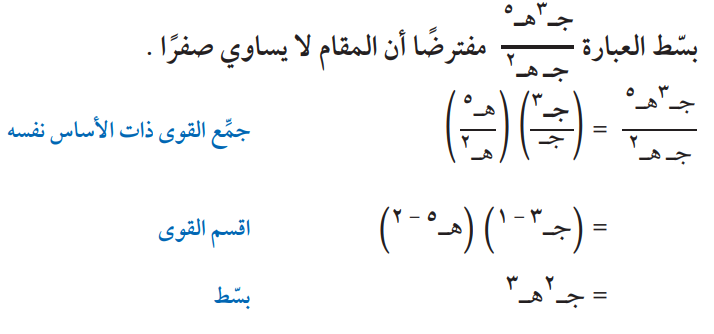 مثال 1
تحقق من فهمك
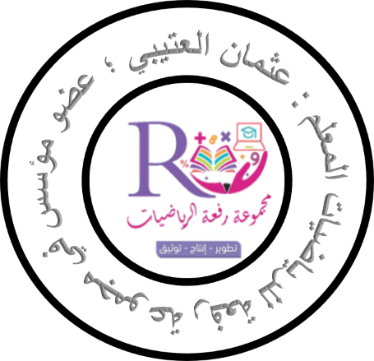 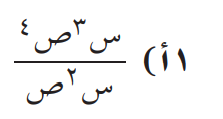 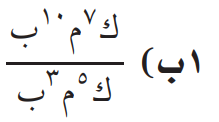 ................................................

................................................

................................................

................................................
................................................

................................................

................................................

................................................
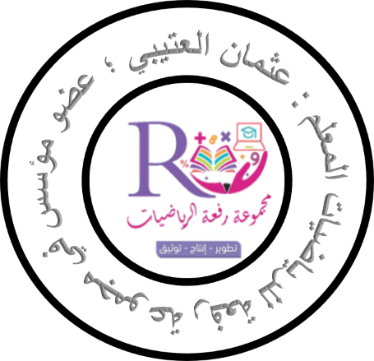 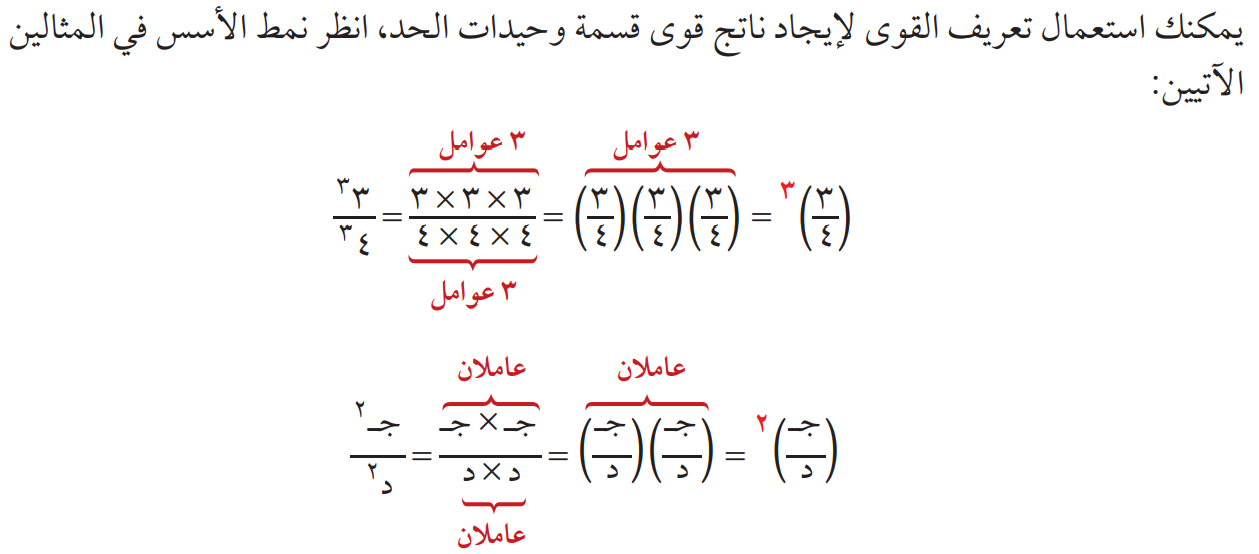 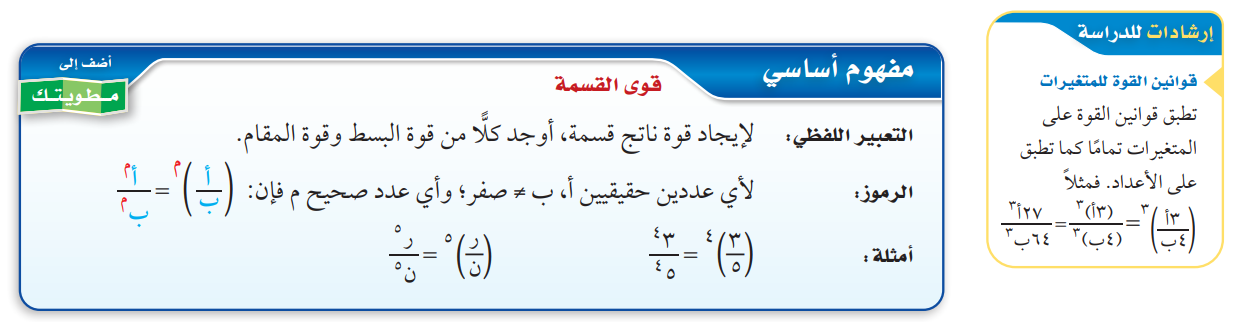 قوى القسمة
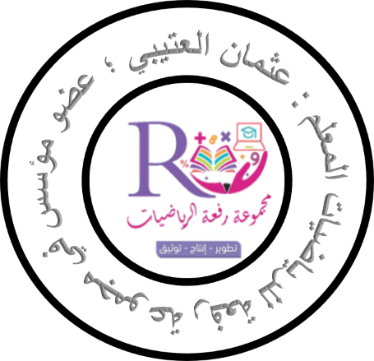 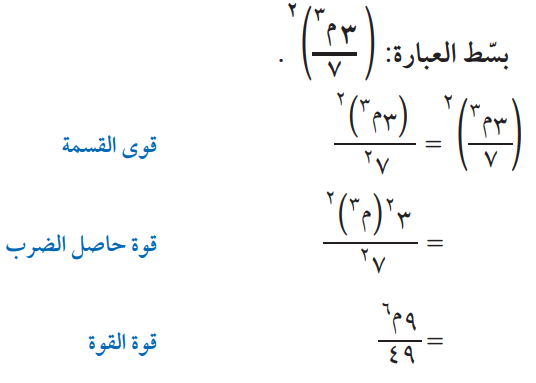 مثال 2
تحقق من فهمك
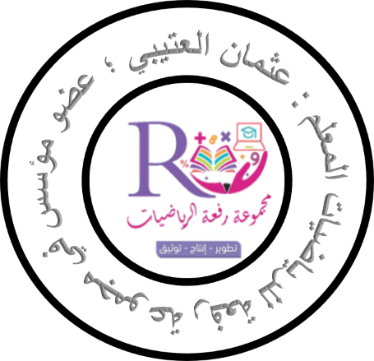 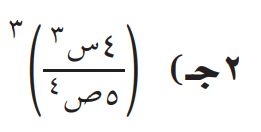 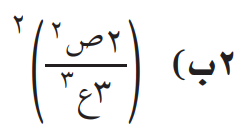 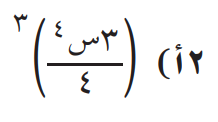 ......................................

......................................

......................................

......................................
......................................

......................................

......................................

......................................
......................................

......................................

......................................

......................................
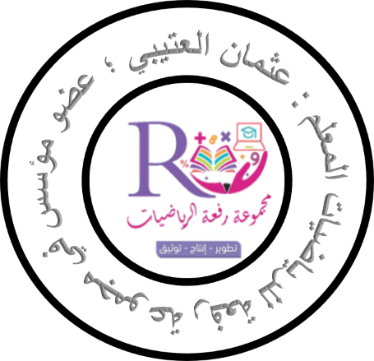 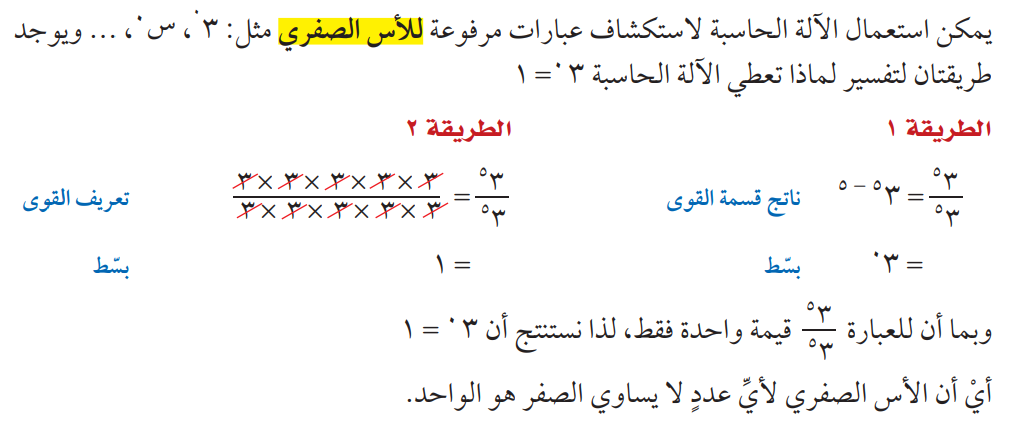 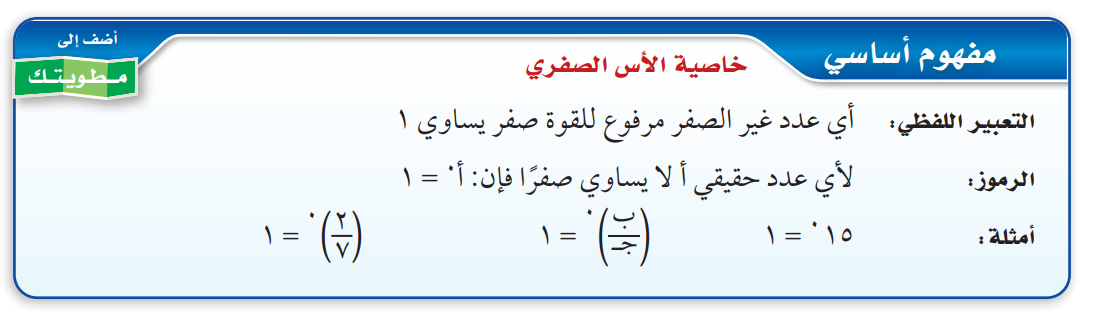 الأس الصفري
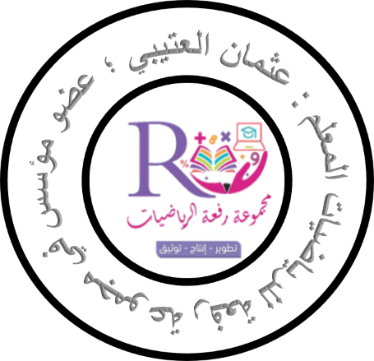 مثال 3
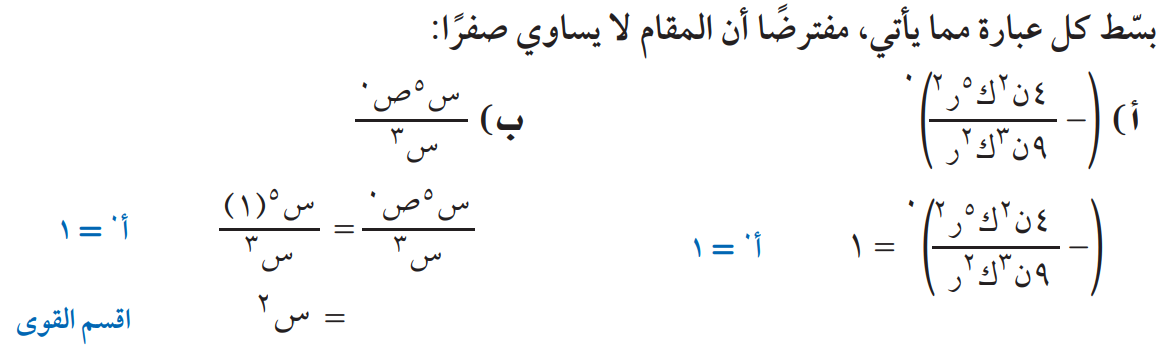 تحقق من فهمك
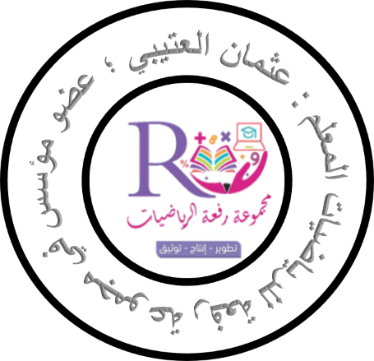 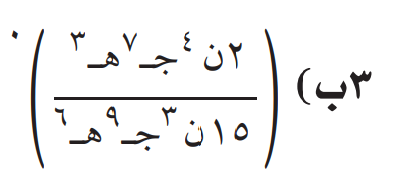 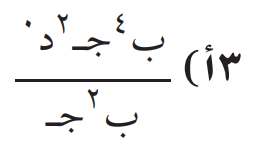 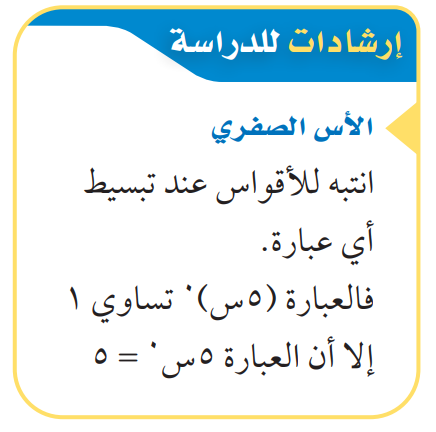 ......................................

......................................

......................................

......................................
......................................
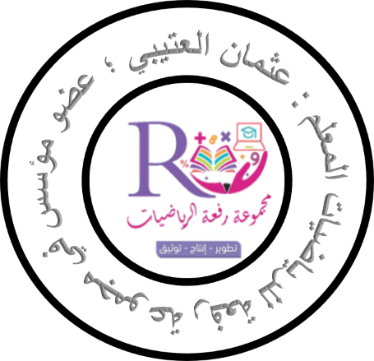 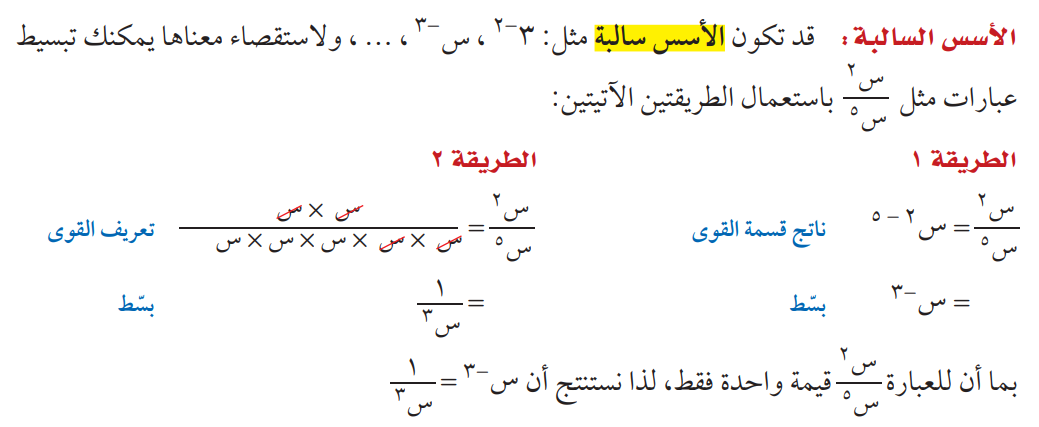 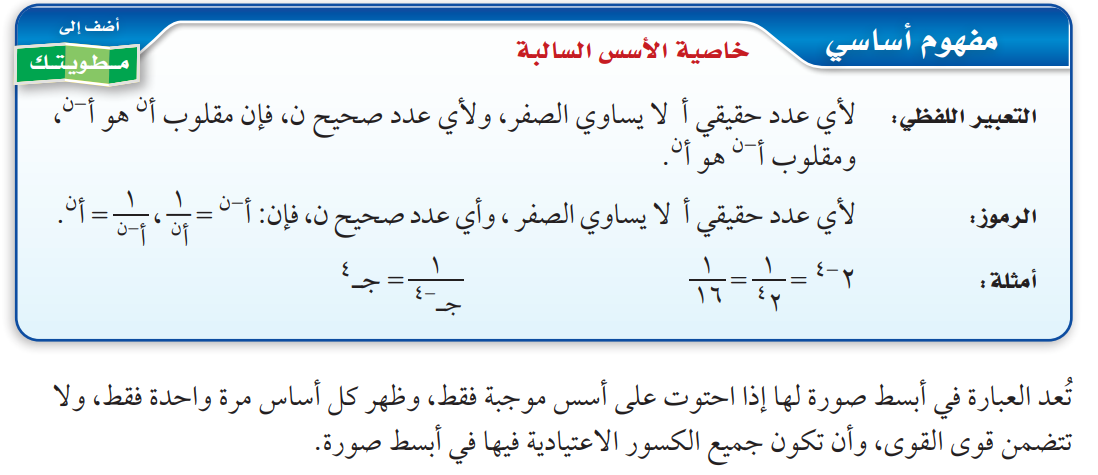 الأسس السالبة
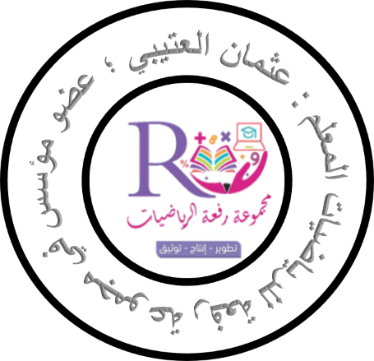 مثال 4
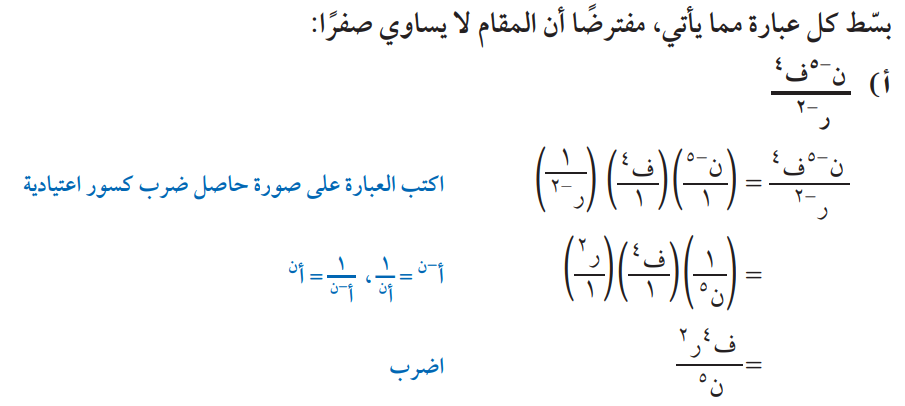 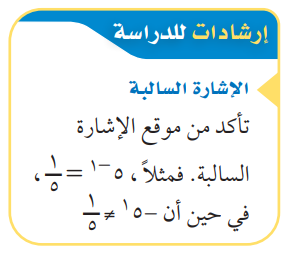 الأسس السالبة
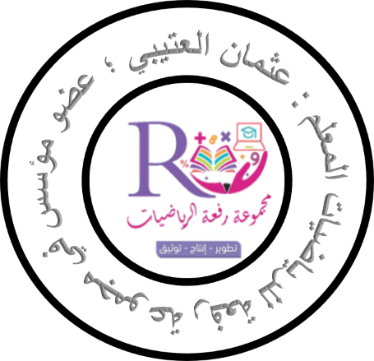 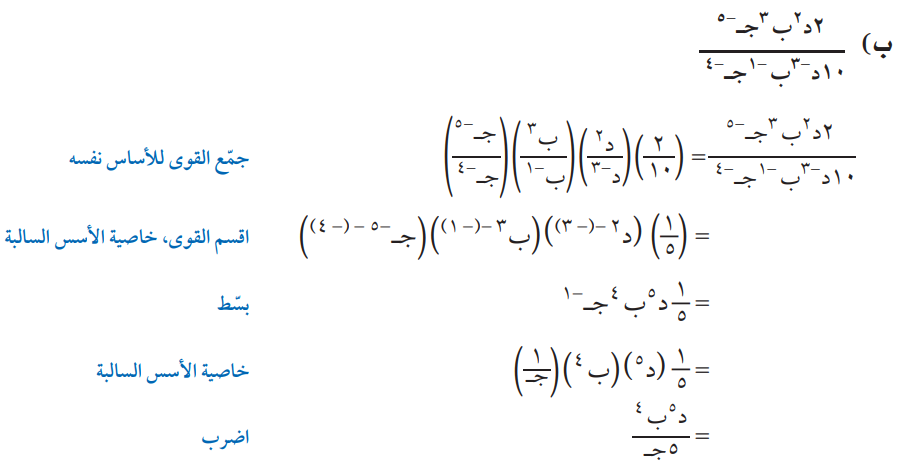 مثال 4
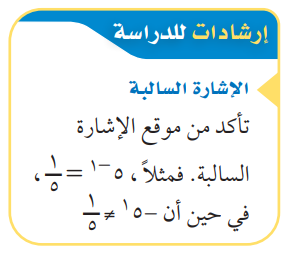 تحقق من فهمك
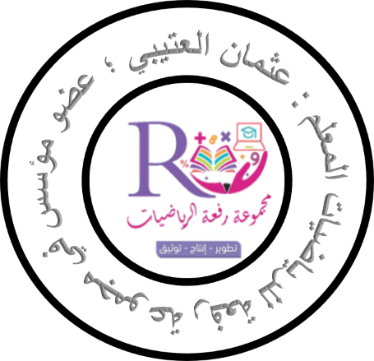 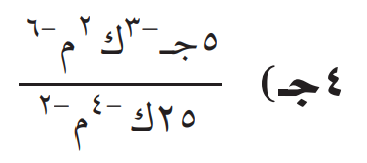 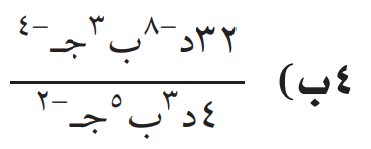 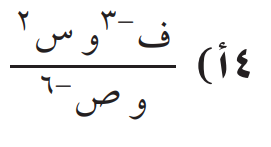 ..........................................

..........................................

..........................................

..........................................

..........................................
..........................................

..........................................

..........................................

..........................................

..........................................
..........................................

..........................................

..........................................

..........................................

..........................................
رتبة المقدار
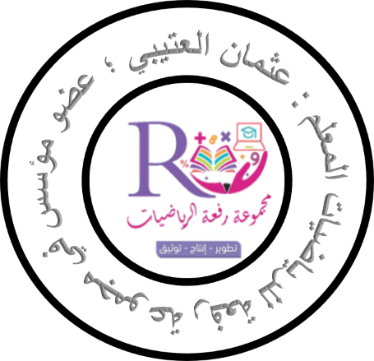 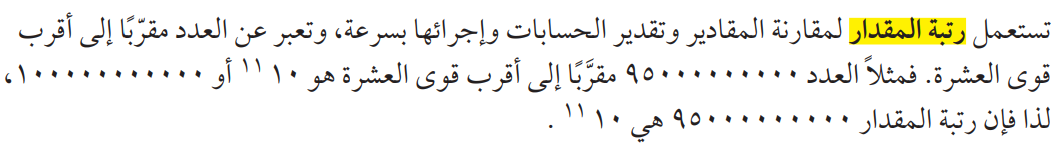 تطبيق خواص الأسس
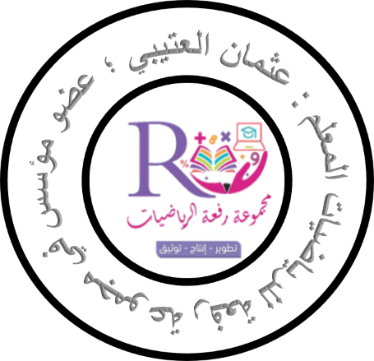 مثال 5 
من واقع الحياة
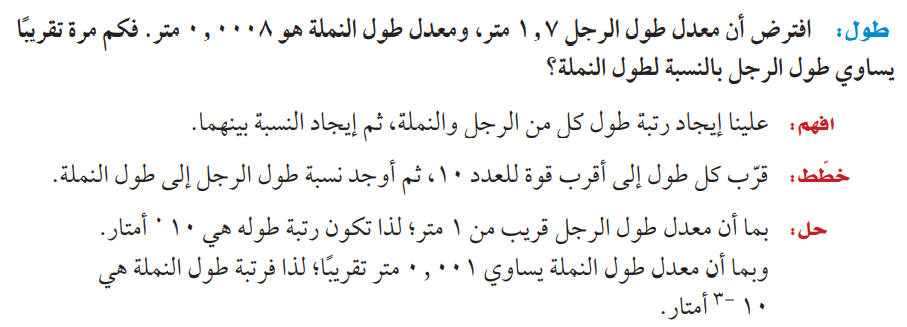 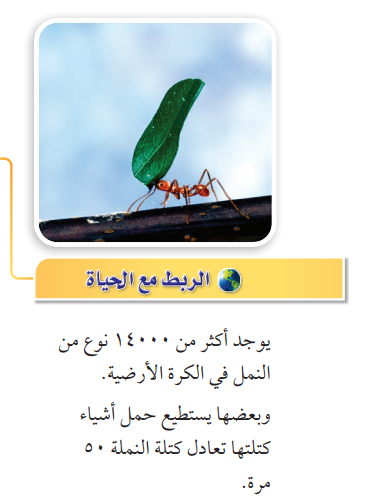 تطبيق خواص الأسس
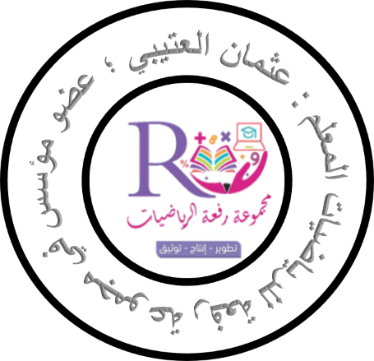 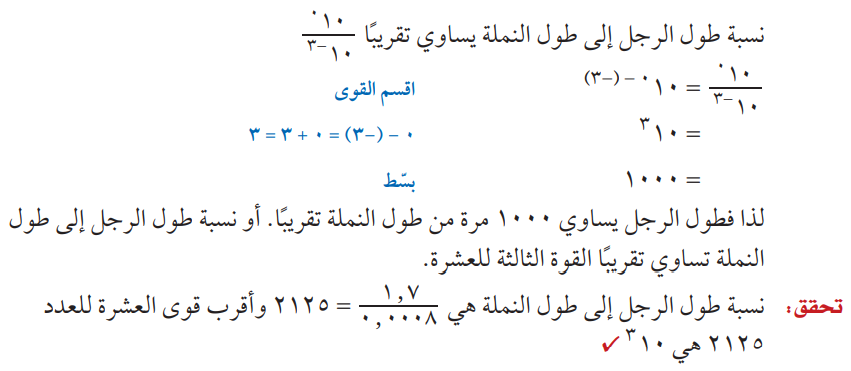 مثال 5 
من واقع الحياة
تحقق من فهمك
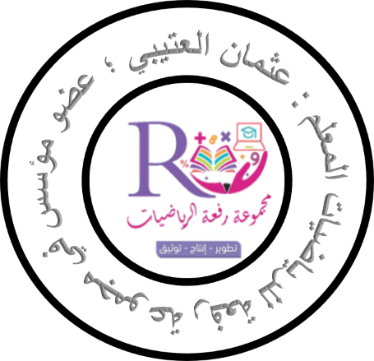 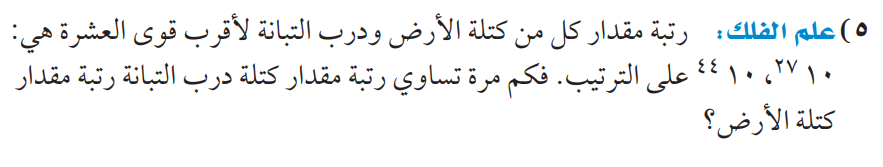 ..............................................................................................

..............................................................................................

..............................................................................................

..............................................................................................
تأكد
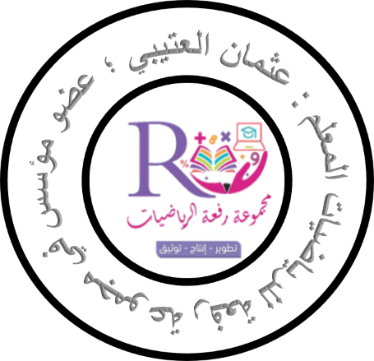 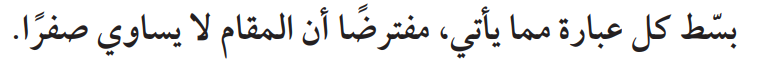 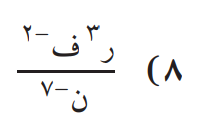 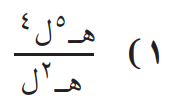 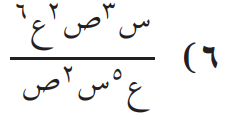 ..........................................

..........................................

..........................................

..........................................

..........................................
..........................................

..........................................

..........................................

..........................................

..........................................
..........................................

..........................................

..........................................

..........................................

..........................................
تأكد
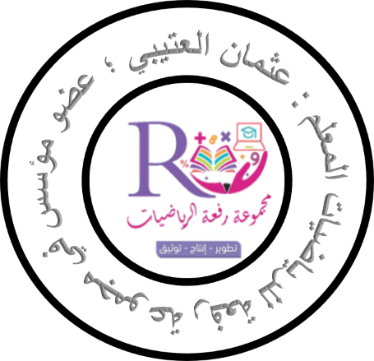 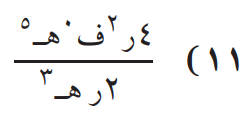 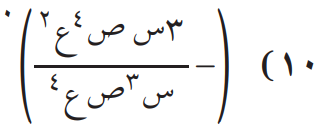 ......................................

......................................

......................................

......................................
......................................

......................................
تأكد
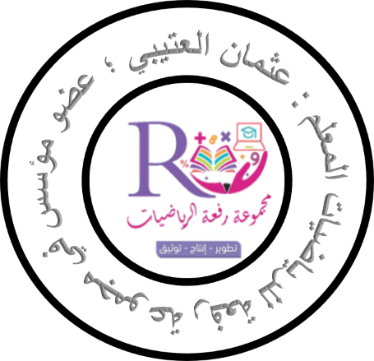 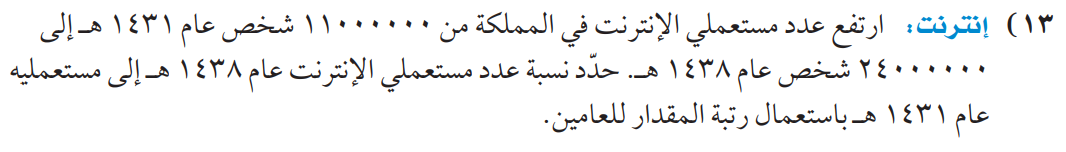 ............................................................................................................

............................................................................................................

............................................................................................................

............................................................................................................

............................................................................................................
مهارات التفكير العليا
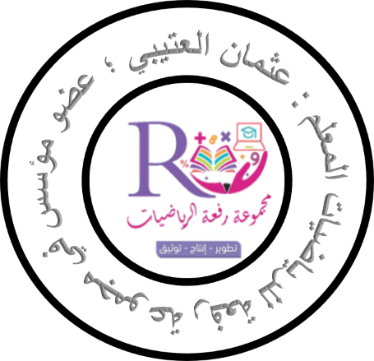 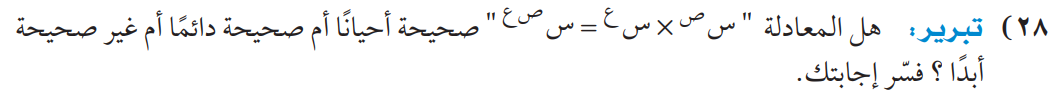 ............................................................................................................

............................................................................................................

............................................................................................................

............................................................................................................

............................................................................................................
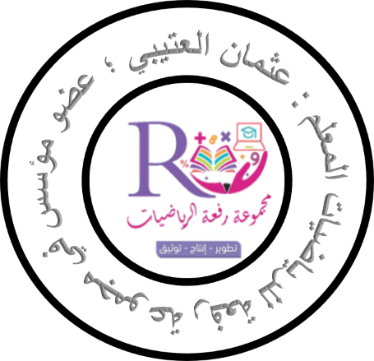 الواجب 
بمنصة مدرستي
تصميم 
أ. عثمان الربيعي
@uthman20191
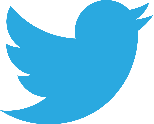 موقع رفعة التعليمية
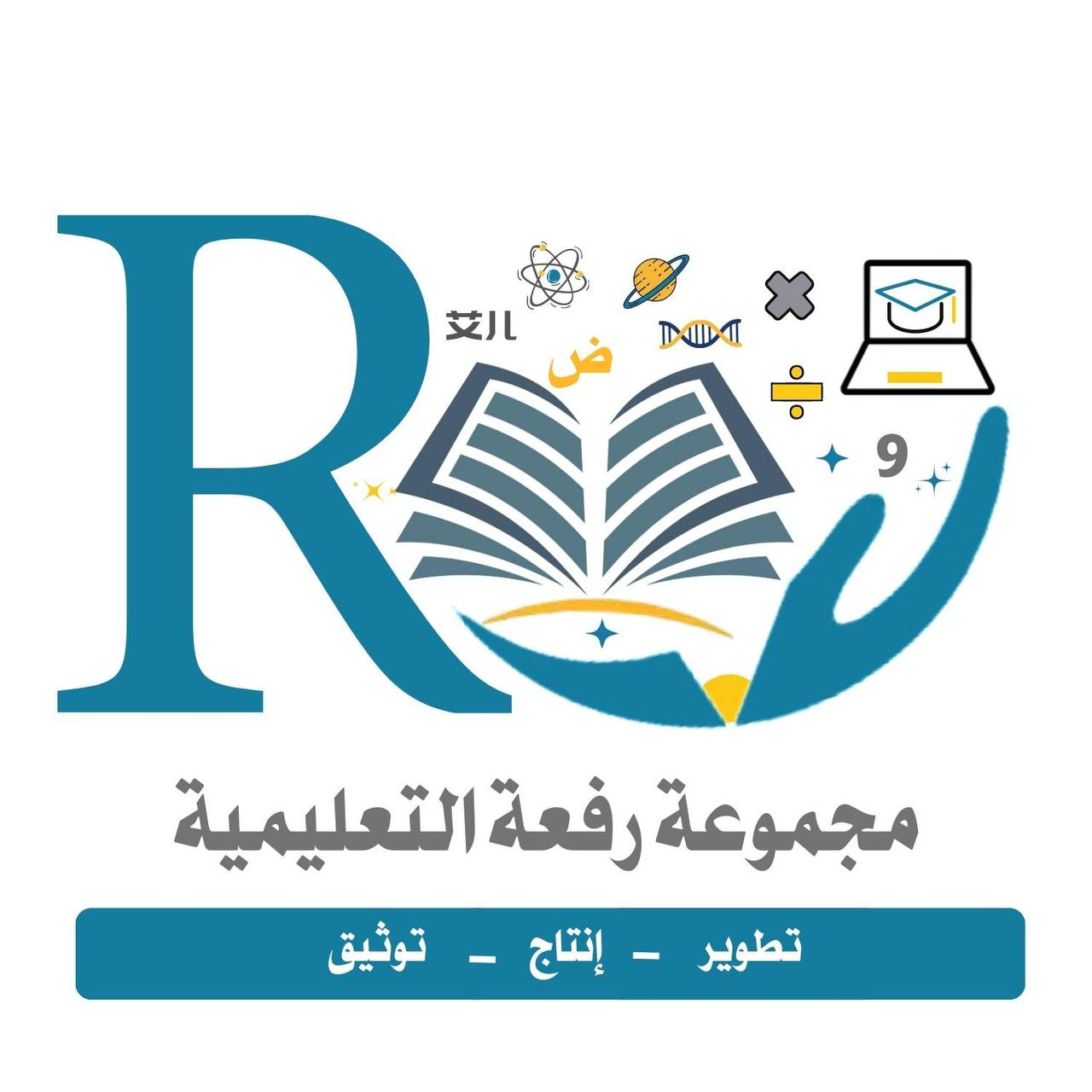